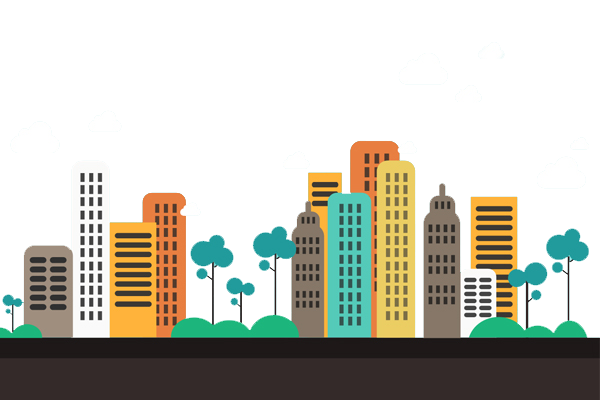 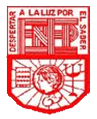 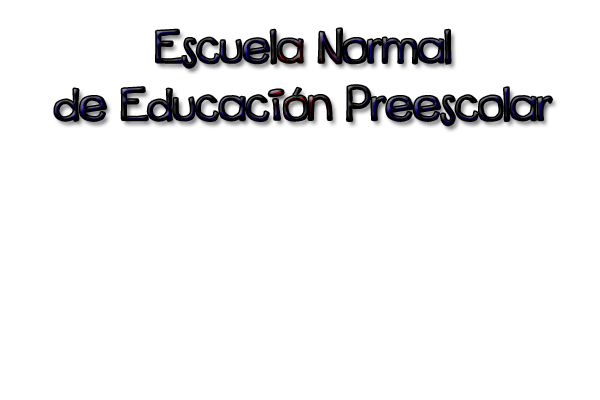 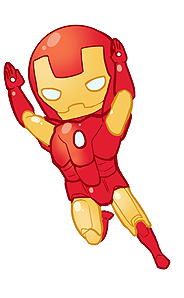 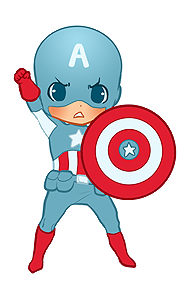 Enero 2016
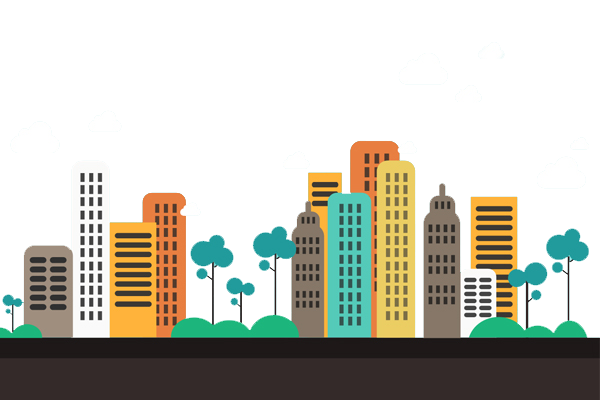 Wendy Isabel 
Ramírez Juárez
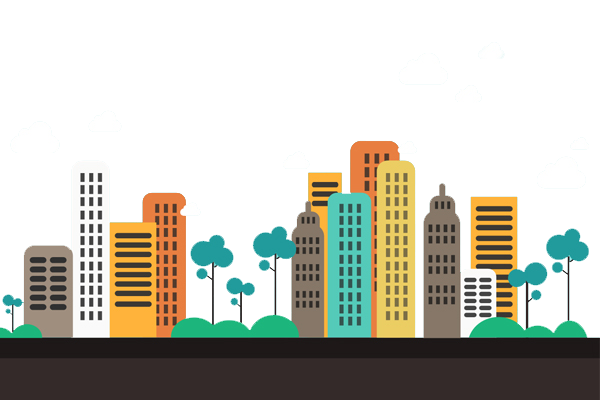 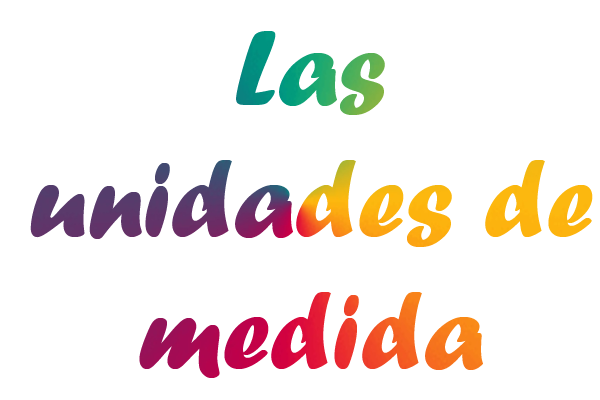 Competencia 
Utiliza unidades no convencionales para resolver problemas que implican medir magnitudes de longitud, capacidad, peso y tiempo, e identifica para qué sirven algunos instrumentos de medición.
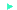 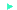 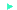 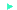 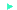